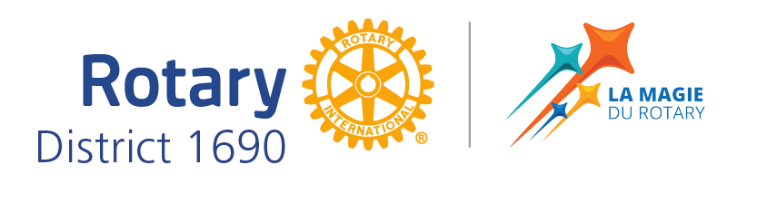 ZONE XXXXXXXXXXXXXXXXXXXXXXXX / Nom de l’ADG : XXXXXXXXXXXXXXXXXXXXXXX
RECRUTEMENTS EN COURS
CREATION DE CLUB
A quel endroit? 


Quel sera le nom du nouveau Club satellite ou du Club à part entière?


Quel est le plan d'action pour arriver à la création ?
Pourquoi ce risque de fermeture? 




Que prévoit de faire l'ADG en collaboration avec le Club pour "sauver" le Club et lui donner un nouvel élan?
RISUQE DE FEMETURE DE CLUB
Pourquoi ce risque de fermeture? Que prévoit de faire l'ADG en collaboration avec le Club pour "sauver" le Club et lui donner un nouvel élan?
RISQUES DEMISSION
Informations complémentaires :